Status and planning of the CMX
Philippe Laurens for the MSU group
Level-1 Calorimeter Trigger General Meeting, CERN
May 24, 2012
CMX: CMM upgrade
CMX replaces CMM:
JEM/CPM to CMX (backpl) rate 40 →160Mbps
Crate CMX to System CMX (cables) rate 40 →160Mbps
Cluster information sent to Topological Processor (12-fiber ribbons @6.4Gbps)
Optional partial TP capability included
Standalone TP is now planned
Some TP capability still desired  for CMX platform (flexibility)
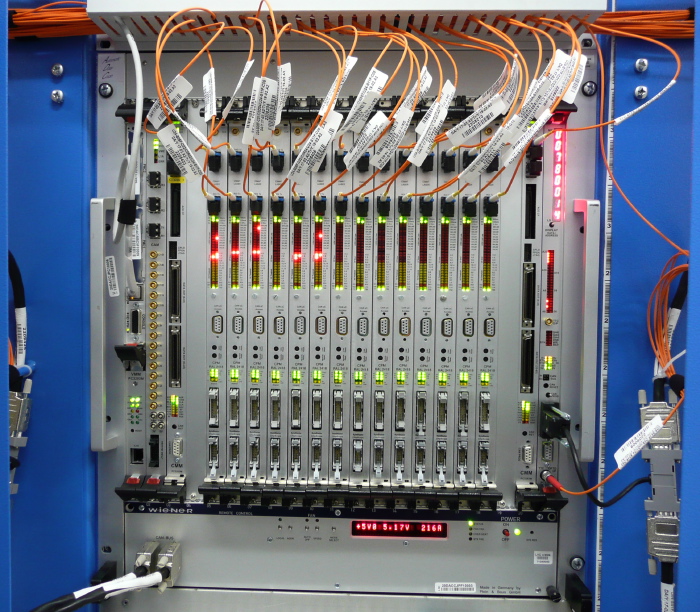 23/05/2012
CMX status and plans
1
The CMX overview
ROI
2x G-Link Out
VME--
VME-- Interface
DAQ
3x 12-fiber
ribbons IN
TCM Interface
12x Optic IN
TCM
6.4 Gbps inputs
re-bundled  from 
up to 12 Base-CMX
TP-CMX FPGA
Virtex-6
LX550T-FF1759
12x Optic IN
Inputs from all
JEM or CPM 
processors
from this crate
12x Optic IN
CTP output 
2x33 LVDS pairs
@ 40 Mbps
(from TP-CMX 
via Base-CMX)
400 single ended
@ 160Mbps
Base-CMX FPGA
Virtex-6
LX550T-FF1759
12x Optic OUT
6.4 Gbps outputs
to Standalone TP
and/or TP-CMX
2x 12-fiber
ribbons OUT
LVDS cables
From Crate 
To System CMX
12x Optic OUT
ROI
2x G-Link Out
3x27 LVDS pairs
@ up to 160 Mbps
DAQ
23/05/2012
CMX status and plans
2
CMX: modular design, most cards assembled without TP functionality
VME--
VME-- Interface
TCM Interface
TCM
Inputs from all
JEM or CPM 
processors
from this crate
CTP output 
2x33 LVDS pairs
@ 40 Mbps
(System CMX
only)
400 single ended
@ 160Mbps
Base-CMX FPGA
Virtex-6
LX550T-FF1759
12x Optic OUT
6.4 Gbps outputs
to Standalone TP
and/or TP-CMX
2x 12-fiber
ribbons OUT
LVDS cables
From Crate 
To System CMX
12x Optic OUT
ROI
2x G-Link Out
3x27 LVDS pairs
@ up to 160 Mbps
DAQ
23/05/2012
CMX status and plans
3
CMX: Use scenario with standalone TP
Energy
Jet
Electron
Tau
Base-
CMX
FPGA
Base-
CMX
FPGA
Base-
CMX
FPGA
Base-
CMX
FPGA
Base-
CMX
FPGA
Base-
CMX
FPGA
Base-
CMX
FPGA
Base-
CMX
FPGA
Crate
CMXs
12
LVDS
Cables
LVDS
Cables
LVDS
Cables
LVDS
Cables
- - - - - - - -
System
CMXs
1 x 12-fiber ribbon
Base-
CMX
FPGA
Base-
CMX
FPGA
Base-
CMX
FPGA
Base-
CMX
FPGA
to CTP
to CTP
to CTP
to CTP
12 x 12-fiber ribbons
Optical 
Patch
Panel
Standalone
Topological
Processor
to CTP
N x 12
23/05/2012
CMX status and plans
4
CMX development work on 3 fronts
3 parallel efforts 
CMX Engineering @MSU
Philippe, Dan, and Chip
CMX input module firmware @CERN
Wojtek and Yuri
VME/ACE/TTC (VAT) interface @CERN
Yuri


CMX development schedule from Stockholm Preliminary Design  Review is still valid
Minor adjustments
23/05/2012
CMX status and plans
5
CMX development schedule from PDR
2011: Project and engineering specifications
CMX project Preliminary Design Review (done)
Preliminary engineering design studies (done, RAL review)
Test rig installed, checked out at MSU (postponed until 2012)
2012: Prototype design and fabrication
CMX schematics and PCB layout (ongoing)
CMM firmware ported to CMX
Prototype fabrication (fall 2012)
Basic tests for backward compatibility in test rig at MSU
Production Readiness Review 
2013: Prototype testing/installation/commissioning, final CMX fabrication
Full prototype tests in test rig at CERN
CMX firmware development and test
Test in the L1Calo system during shutdown
Fabricate and assemble full set of Final CMX (bulk with just Base, few with TP)
2014: Final commissioning in the L1Calo trigger system in USA15
23/05/2012
CMX status and plans
6
CMX development timeline
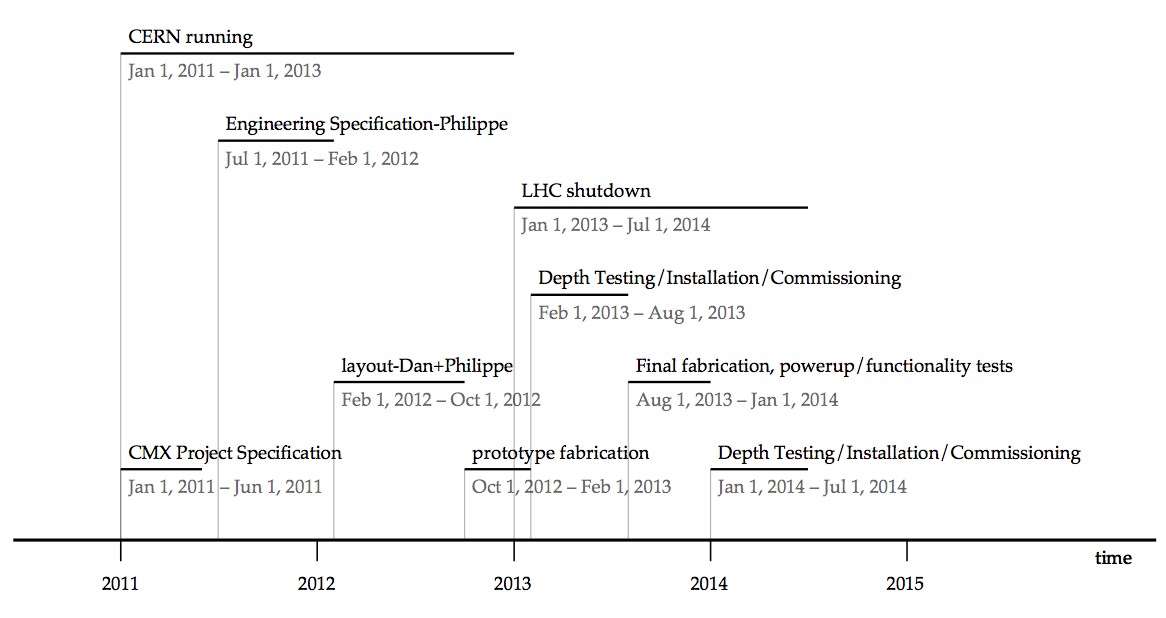 23/05/2012
CMX status and plans
7
2012
2012: Prototype design and fabrication 
CMX schematics and PCB layout
CMX technology choice with Dual FPGA design: Base-CMX & TP-CMX (RAL Feb 2012)
6U VME test card for VAT interface (PCB ready for testing in June)
Real-time data path layout (ongoing)
CMX input module firmware currently under test on the XILINX development module
Power budget estimate 
Prototype fabrication
mechanical testing
Blank card, backplane connectors, front panel tests.
Will happen before real prototype board, but not urgent yet.
CMM firmware ported on CMX
Firmware for VAT interface (2 CPLD + TTC FPGA) to  Spartan-3AN FPGA (Adapt VHDL code, create test bench, specify VME register model) (Yuri)
Most of CMM data path work completed at Stockholm (Pawel Plucinski, Sam Silverstein)
Needs to be adapted to final package choice
Basic tests for backward compatibility in test rig at MSU
Production Readiness Review (L1Calo/TDAQ) Fall/Winter
PRR after the prototype(s) is tested and
final check before going into full production of final modules
23/05/2012
CMX status and plans
8
2012: PCB layout: VME/ACE/TTC (VAT) interface test card
VME CPLD
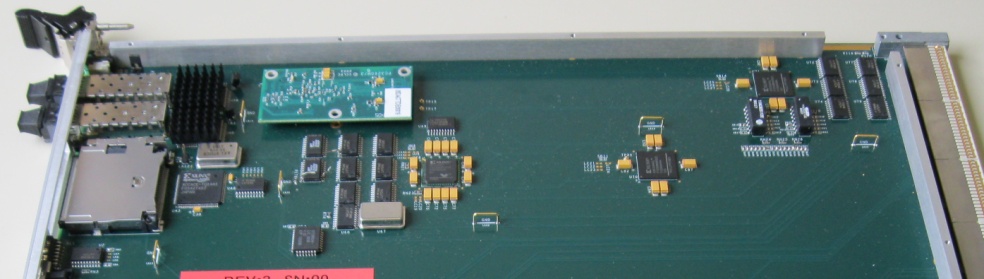 TTCrx
TTC FPGA
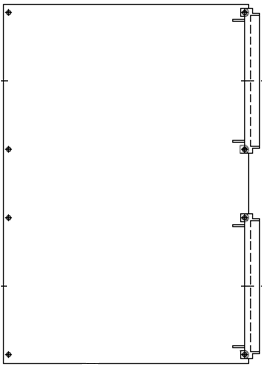 FC
TTCDec
TTC
ACE CPLD
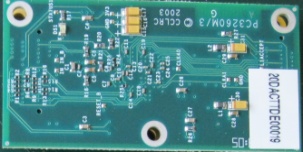 SystemACE
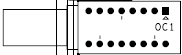 5V0
VME/ACE/TTC (VAT) part of CMM
Redesign HW with new components
Fit design into single device 
6U VME test card for 
Hardware implementation
Main FPGA re-configuration
Software
To be merged into CMX design
PCB arrives in June
Next:
Firmware for VAT card
Firmware for Virtex 6 FPGA
Test Stand and software
VME-- logic
Spartan-3AN
JTAG
1V2
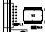 3V3
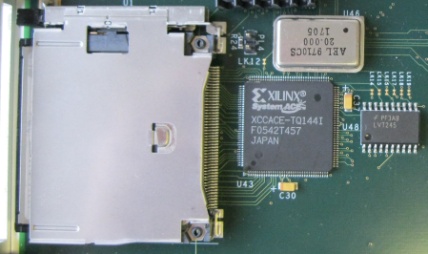 2V5
Virtex6
CF
1V0
SystemACE
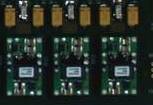 1V0
2V5
3V3
Connector for CANbus i/f
Power
23/05/2012
CMX status and plans
9
2011/2012: design studies: Clock/parity recovery
Clock+Parity encoded on single line
Variable duty cycle


Setup:




Scheme tested using Virtex 6 eval board
Data capture developed, simulated and                       ‘Placed and Routed’ on target FPGA
Needs repeating – different package chosen
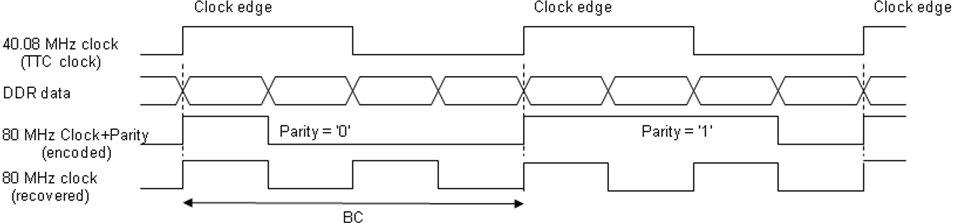 BUFR
96 bits @ 40MHz
40 MHz
Clock/parity
MMCM
40MHz register
BUFIO
Regional clock buffer (BUFR)
x 16
80 MHz
IDDR
Data
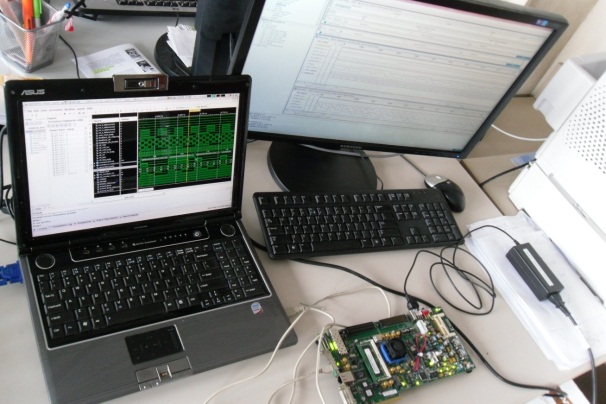 23/05/2012
CMX status and plans
10
2012 PCB Layout: Backplane – FPGA connection
Optimize Real-Time Path Layout 
High local density near FPGA
Especially 400x JEM/CPM inputs
Spread out & mixed up on backpln  grouped & sorted at FPGA
Span neighbor IO blocks
Regional Clock input for clock/parity
Tune IO Assignments 
Cleanest connections: no extra via
Minimize number of trace layers
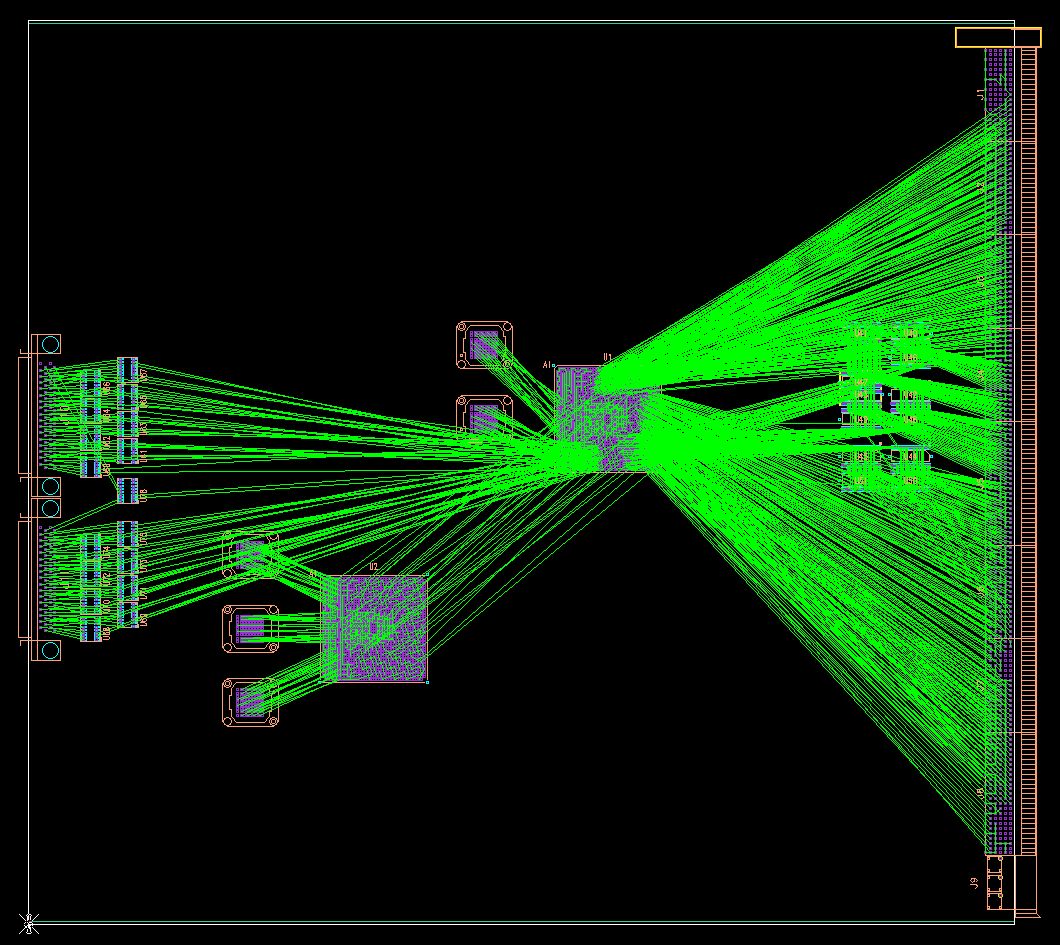 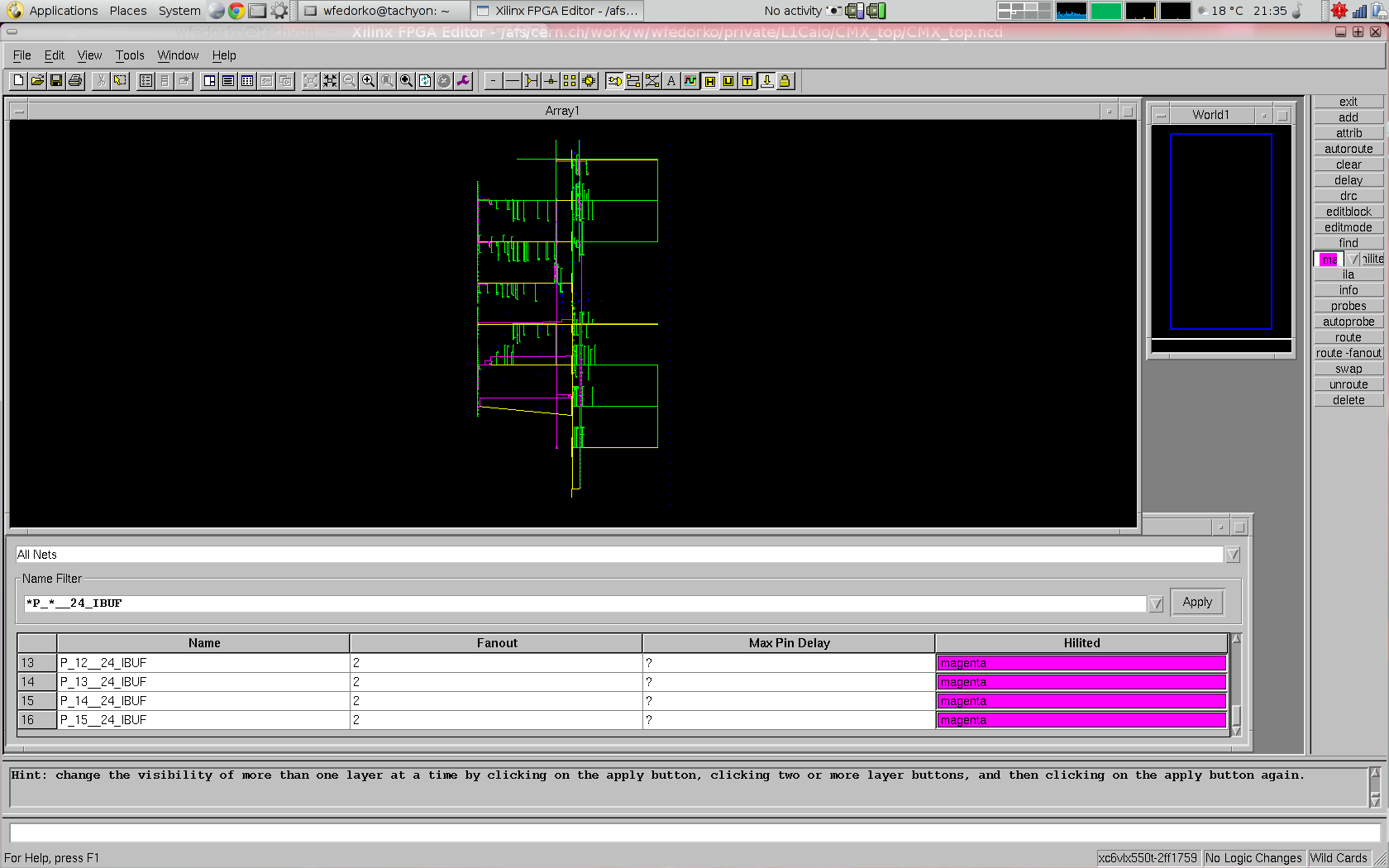 In Parallel with Firmware design
Validate assignment
Timing constraints
NOT FINAL
23/05/2012
CMX status and plans
11
Conclusions
Original schedule is maintained
With minor adjustments
Prototype effort proceeding in parallel on 3 fronts according to plan
Will need to increase level of detail for set of steps during in-situ tests before and after first beam 
Optimistic outlook
23/05/2012
CMX status and plans
12